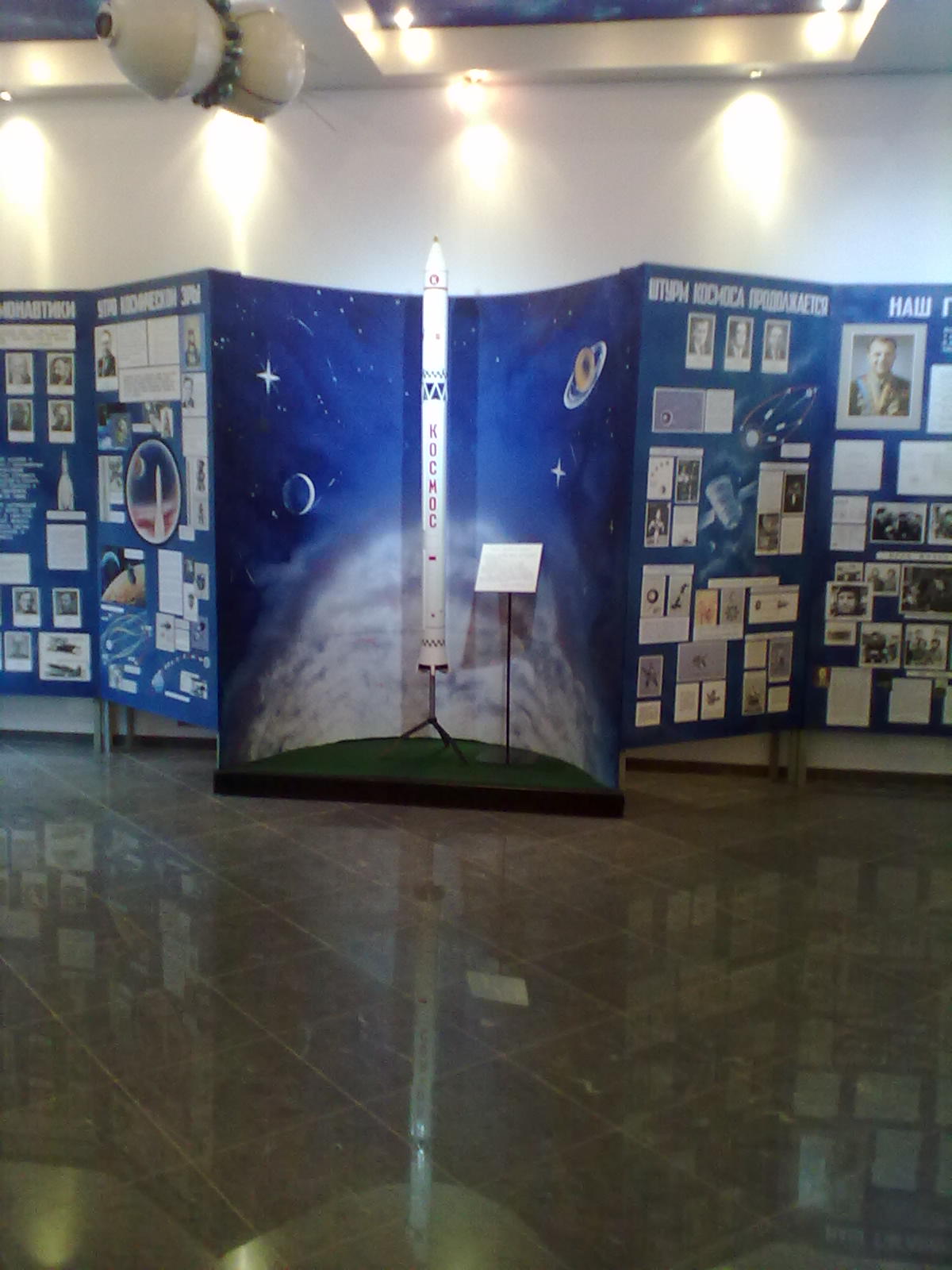 Музей космонавтики на заводе «Корпус»
12 .04.2011
Посещение Музея КосмонавтикиФГУП «ПО «Корпус»
Макет спускаемого аппарата космического корабля
Провизия космонавтов
«Иван Иваныч» - манекен-испытатель
Первая космическая ракета с собакой на борту
Коллективное фото 9А класса с директором музея
До новых встреч!